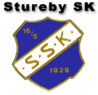 STUREBY SK
PROFIL 2012
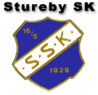 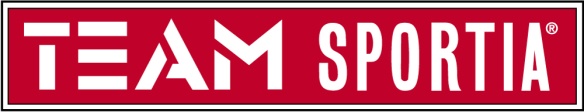 Matchställ
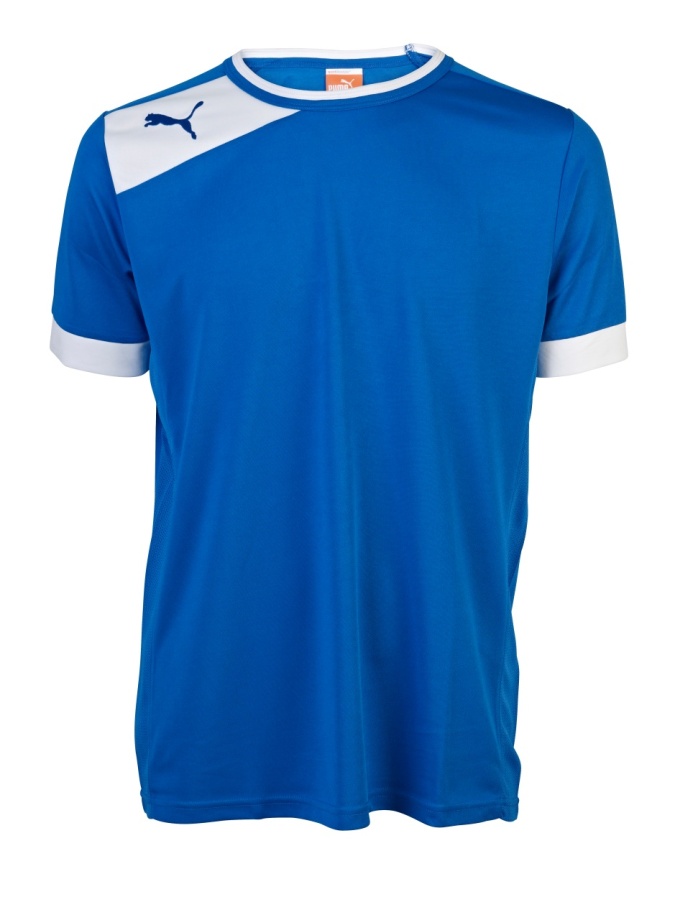 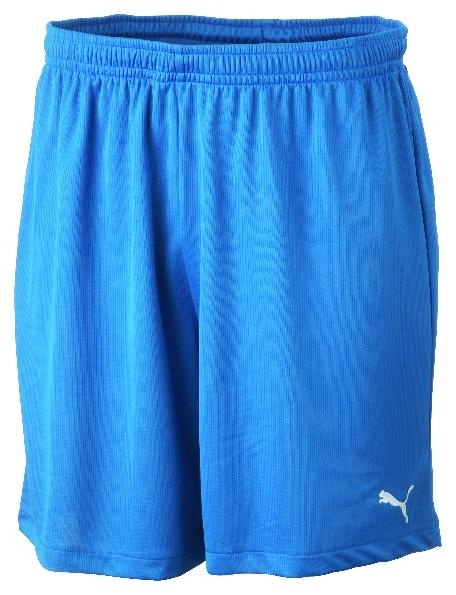 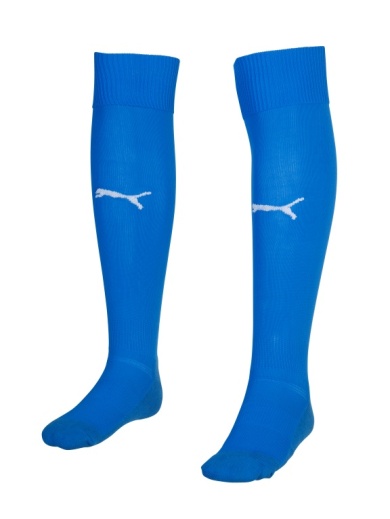 Stureby 160:-     Ord pris 250:-
Inkl stor text och nummer 219:-
Stureby 70:-
Ord pris 90:-
Stureby 135:-
Ord pris 200:-
PowerCat 5 shirt /Vencida shorts/ team socks
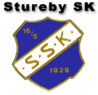 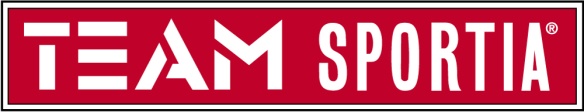 Träningsställ
Foundation PES tee / Vencida shorts  -
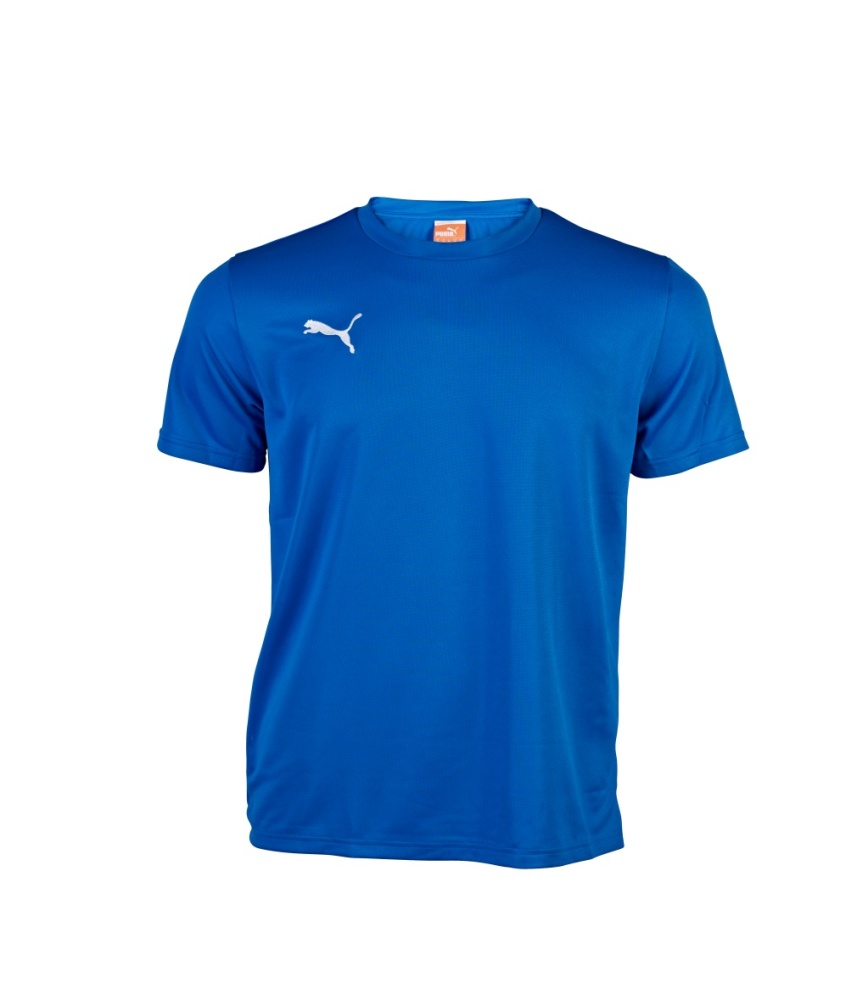 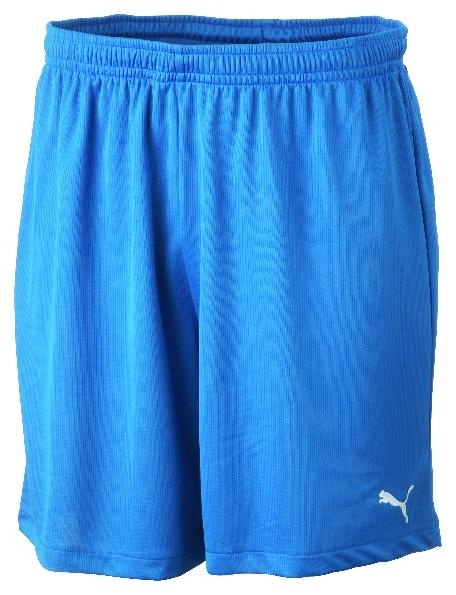 Stureby 135:-
Ord pris 200:-
Stureby 130:-
Ord pris 200:-
Inkl KM 159:-
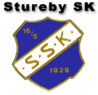 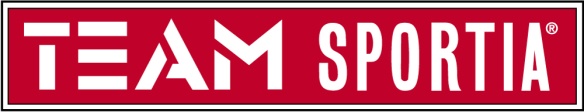 Collegeoverall
Sweeper Suit junior	Sturbey 420:-/ord pris 500:-
Sweeper Suit senior 	Stureby 450:-/ord pris 550:-
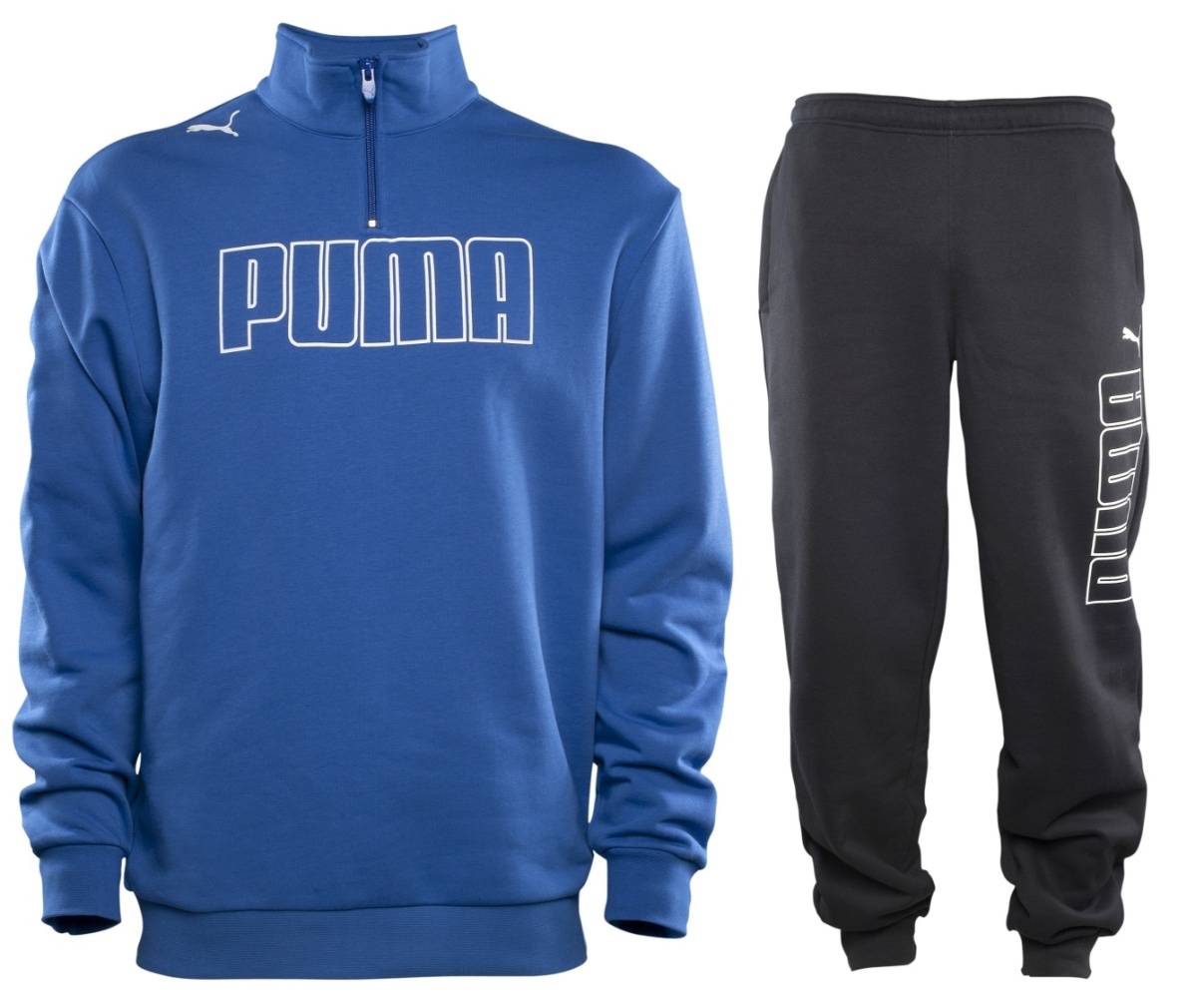 Inkl KM och ryggtext
JR	478:-
SR	508:-
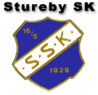 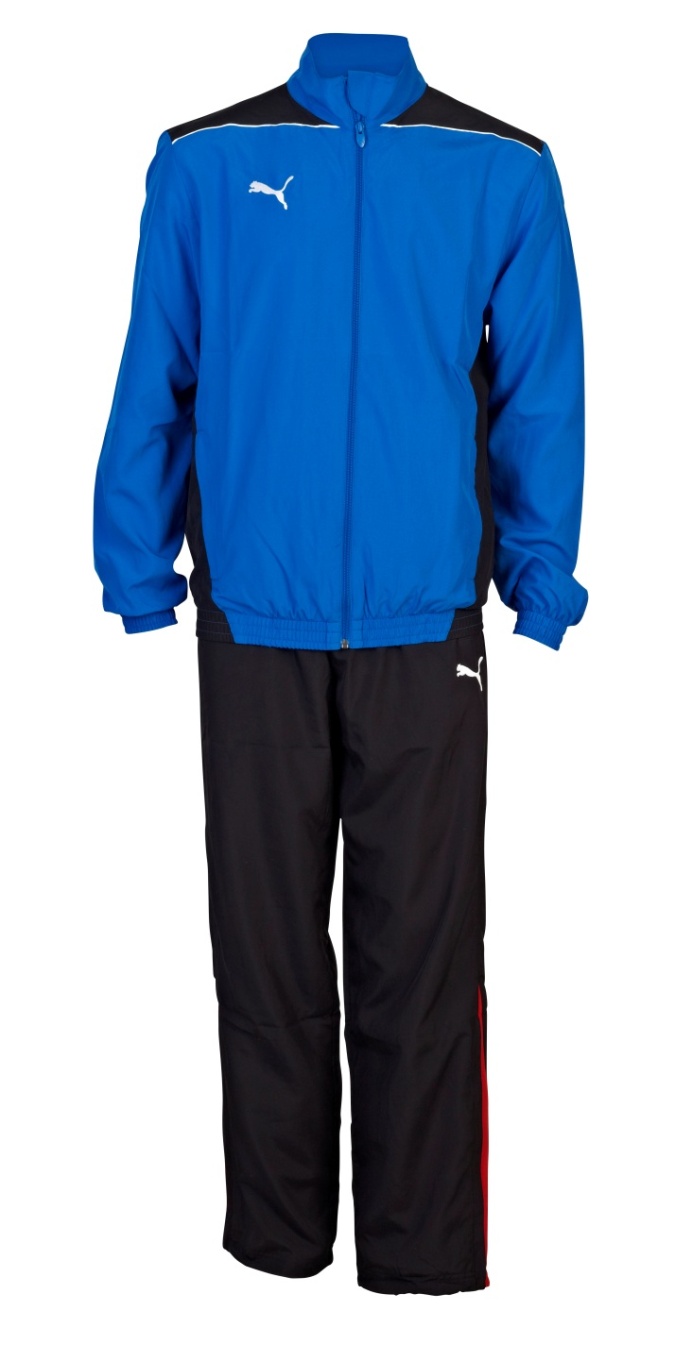 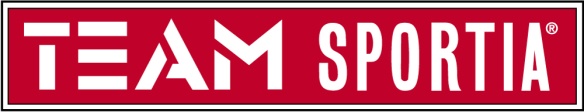 Vindoverall
Foundation Woven Suit JR & SR 
Stureby pris 599:-
Ord pris 800:-

Inkl vävt KM och ryggtryck 667:-
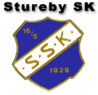 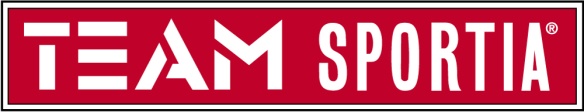 Funktionsoverall
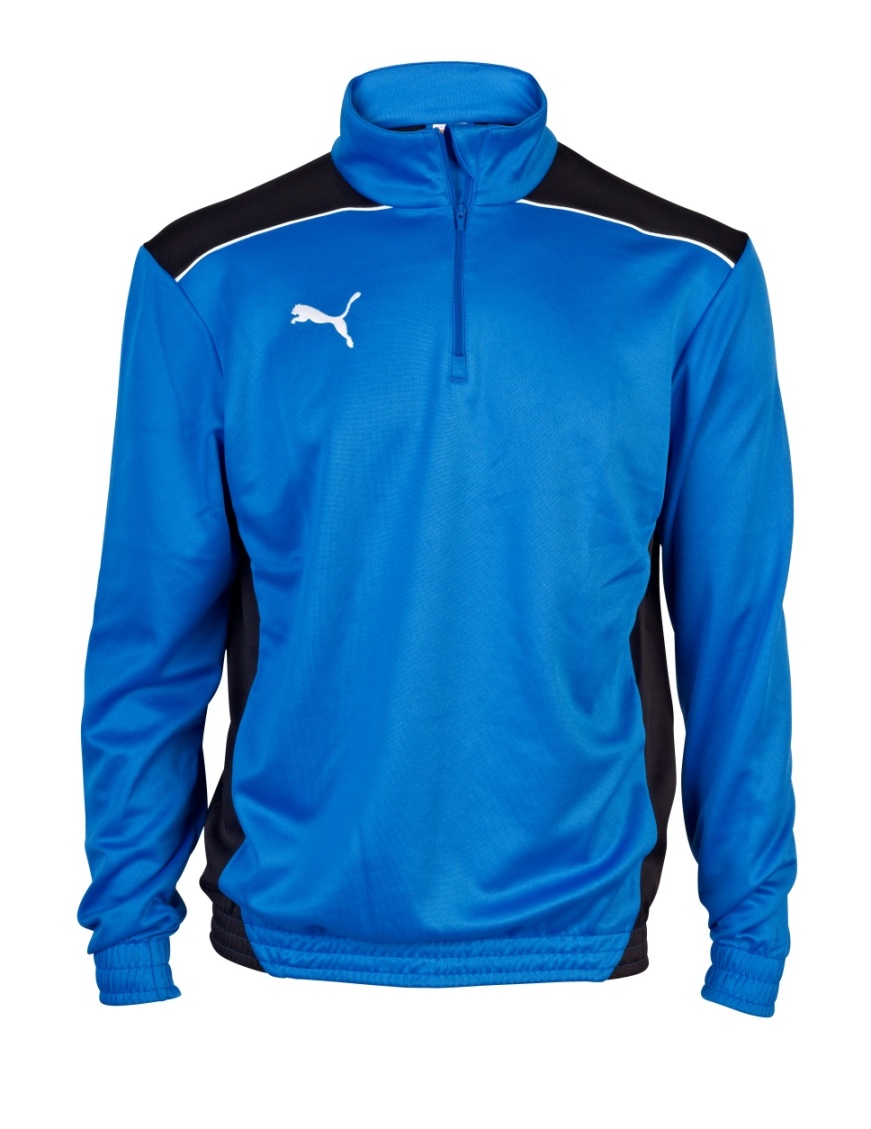 Foundation Trg pant
Stureby pris 260:-
Ord pris 325:-
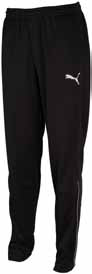 Foundation ½ zip 
Stureby pris 300:-
Ord pris 450:-

Inkl vävt KM och
ryggtext  368:-
Paketpris inkl vävt KM och ryggtext 597:-
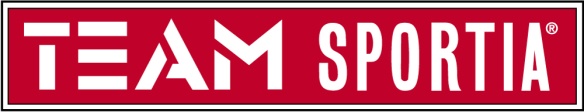 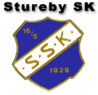 PowerCat 1 poloshirt Stureby pris 260:- ord pris 350:- inkl vävt KM 299:-
Foundation Woven shorts Stureby pris 160:- ord pris 200:-
Paket pris 399:- inkl vävt KM 438:-
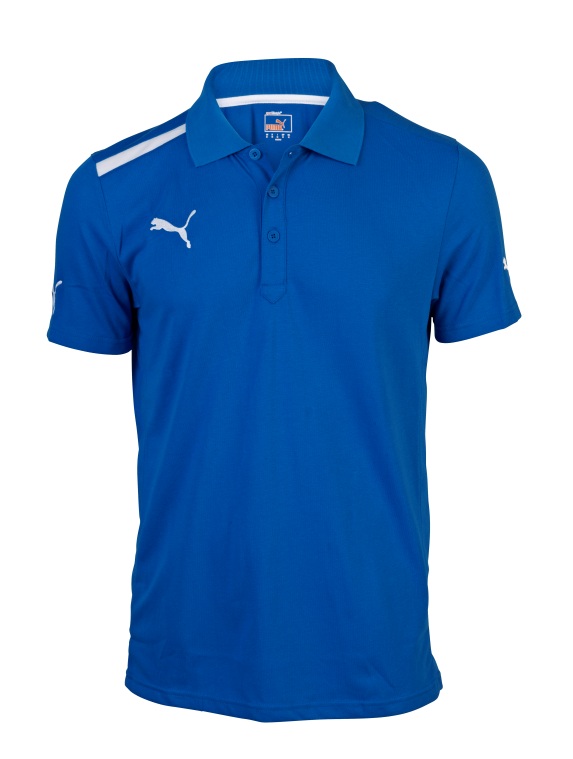 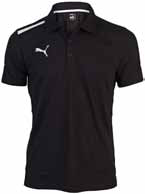 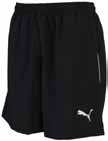 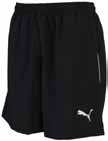 [Speaker Notes: PowerCat 1 poloshirt 350 / Foundation Woven shorts 200]
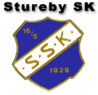 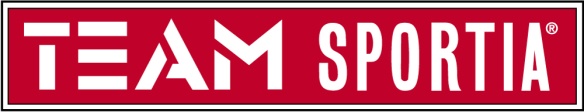 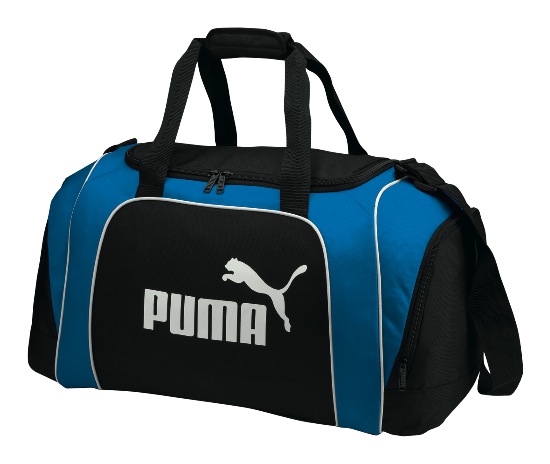 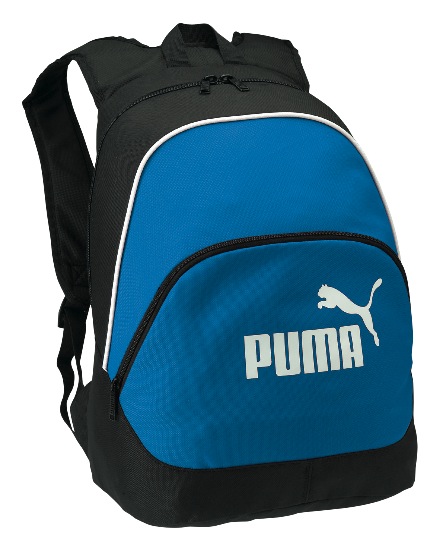 Team bag 200:-  ord pris 250:-                                   	Backpack 200:- ord pris 250:-
Inkl liten text 225:-				Inkl liten text 225:-
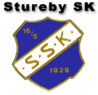 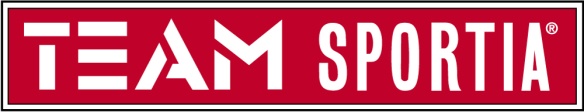 Matchställ dam
WOMEN´S PowerCat 1.12 shirt Stureby pris 350:- ord pris 500:- 
Inkl stor text och nummer 409:-

PowerCat 1.12 shorts	         Stureby pris 200:- ord pris 250:-
Team socks 		         Stureby pris 70:-   ord pirs 90:-
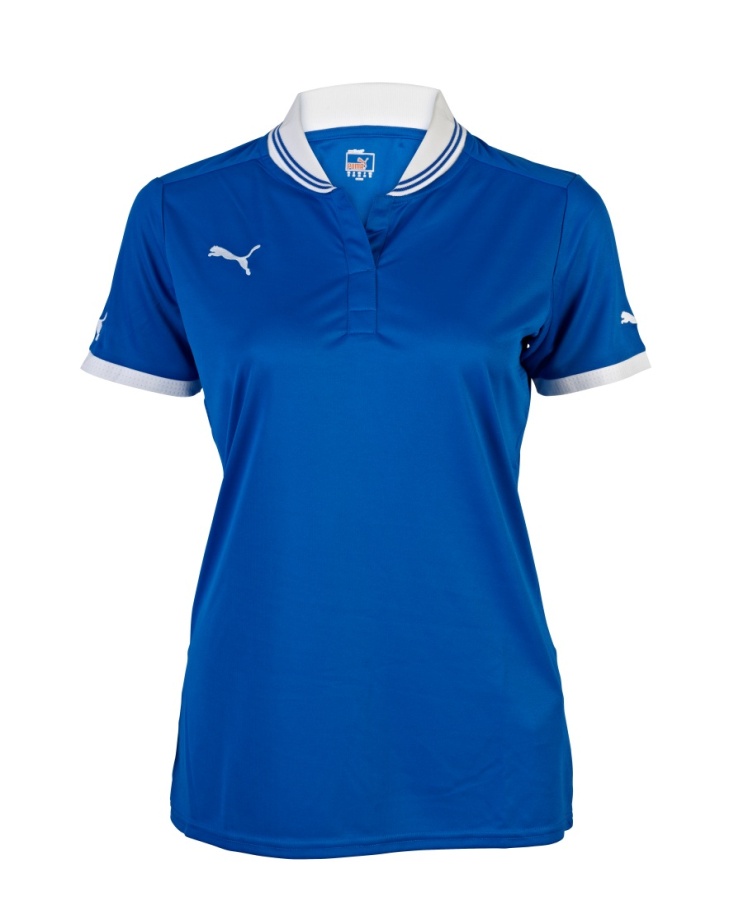 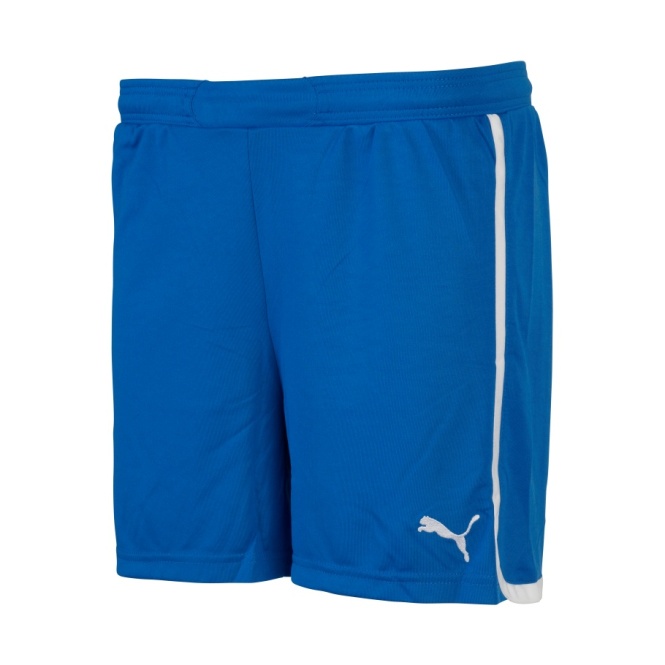 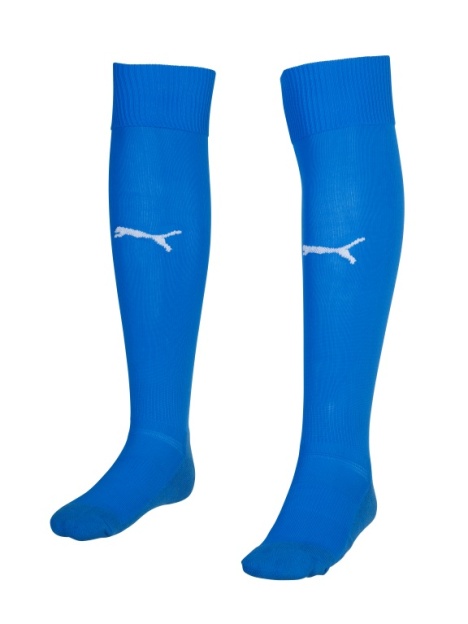 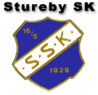 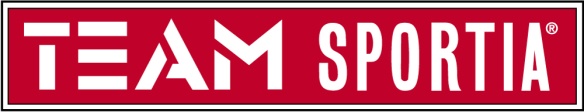 Träningsställ dam
WOMEN´s Tee 1.12	Stureby 190:-	ord pris 250:-
Inkl KM 219:-

Esito shorts		Stureby 180:-	ord pris 250:-
Team Socks 		Stureby 70:-	ord pris 90:-
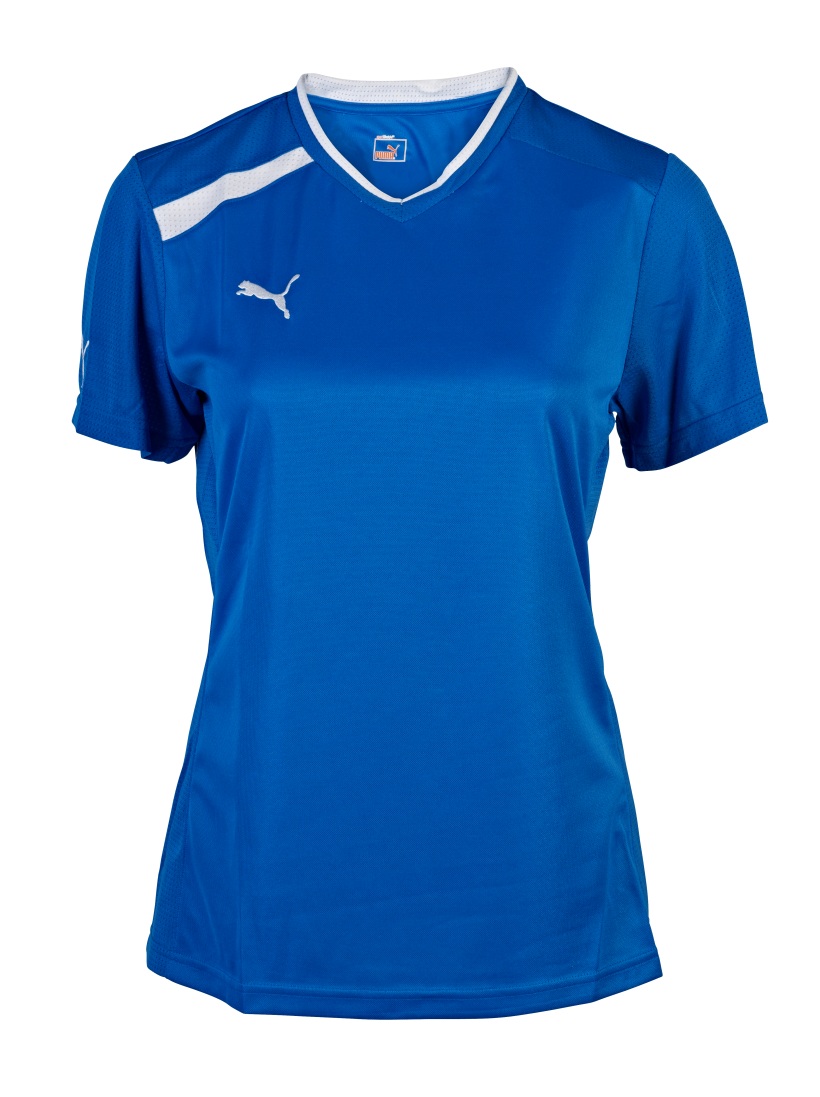 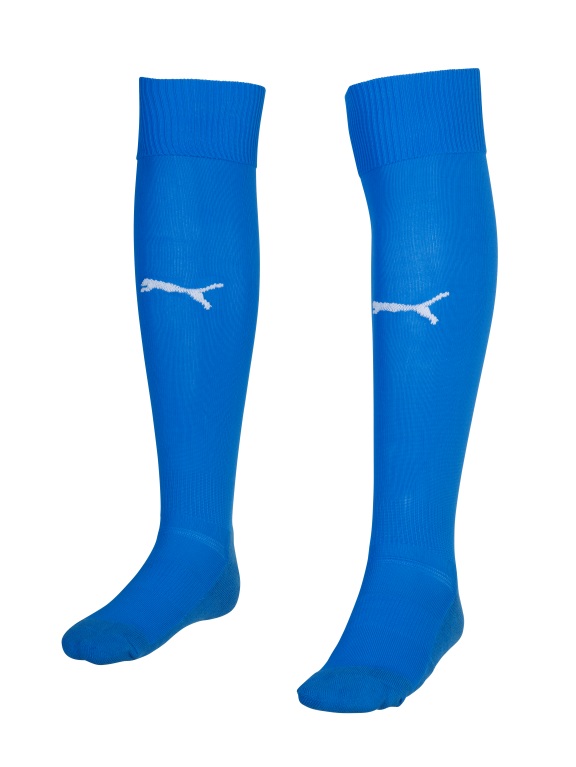 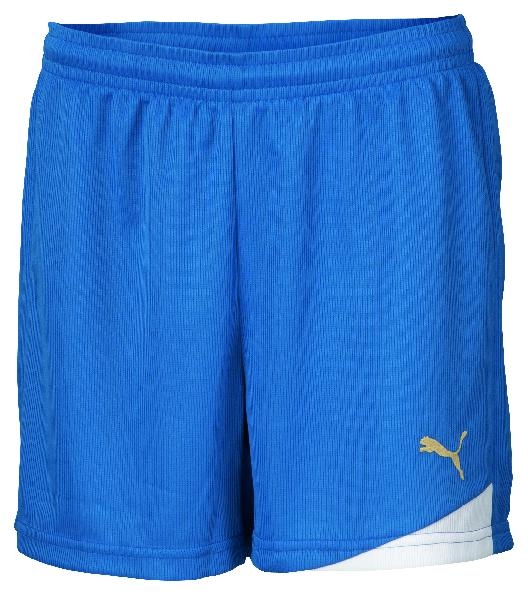 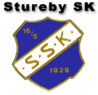 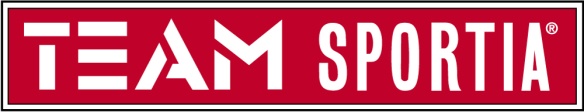 PowerCat 1 cochjacket  Stureby 900:- ord pris 1200:- Inkl vävt KM ryggtext  968:-
Foundation Rain jacket  Stureby 375:- ord pris 450:-   Inkl vävt KM och ryggtext 443:-
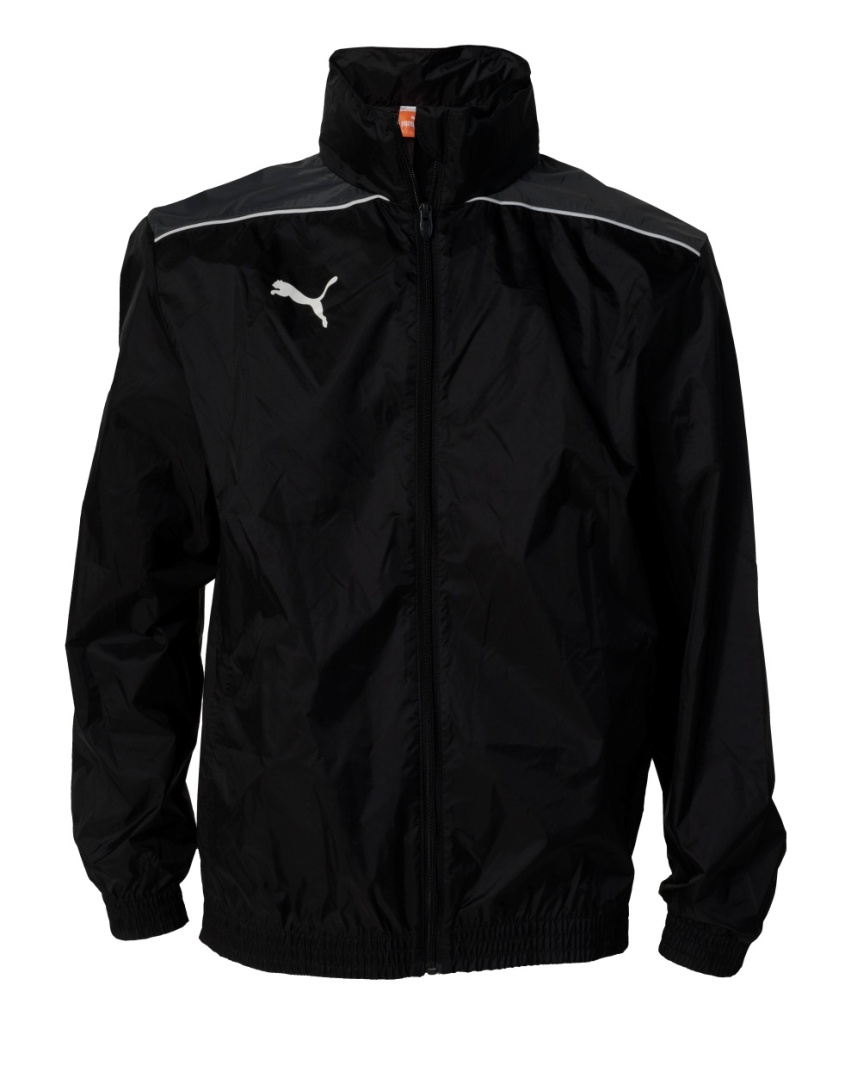 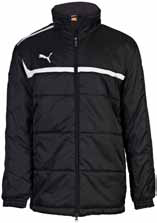 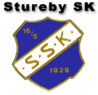 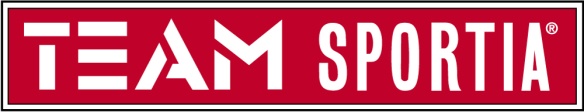 Foundation Windbreaker 	Stureby pris 250:-    ord pris 350:-
Inkl vävt KM och ryggtryck 318:-
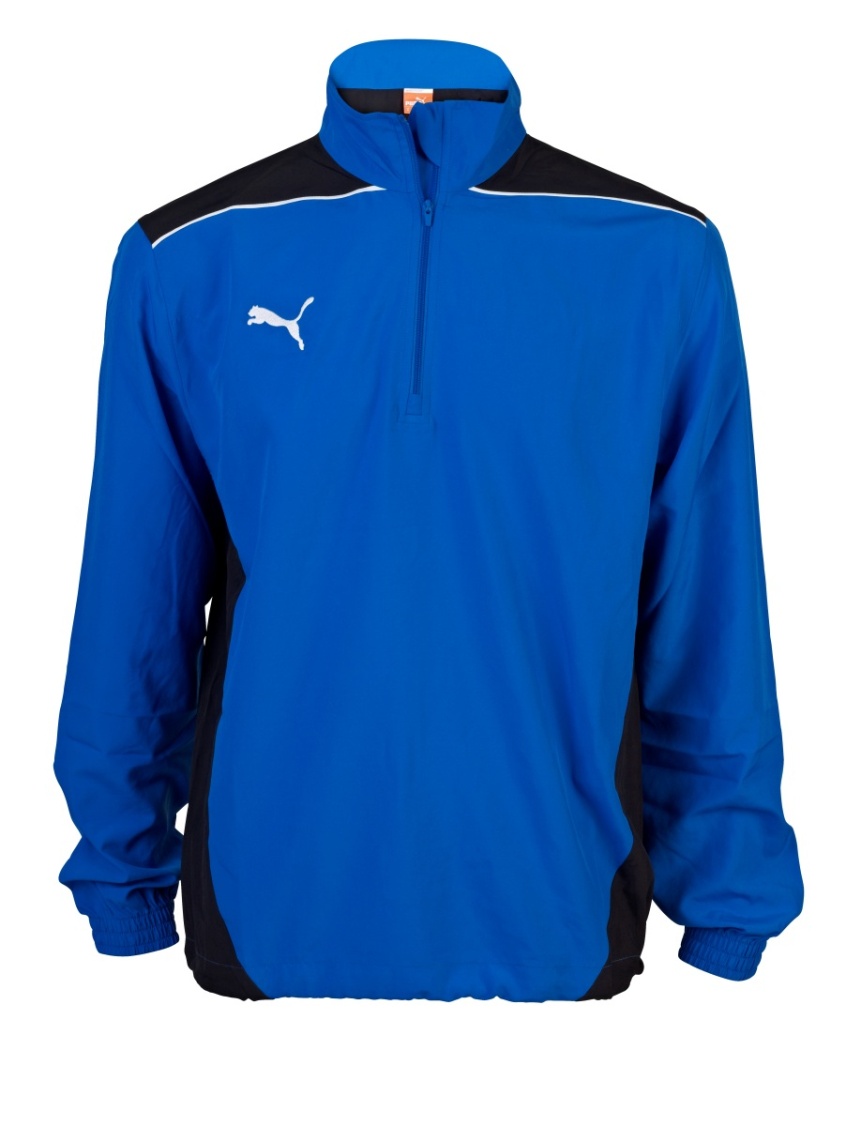 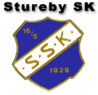 Tryckpriser tillkommer på alla priser.

Vävt klubbmärke		39:-/st
Klubblogga		29:-/st
Klubbtext liten		25:-/st
Klubbtext stor		29:-/st
Nummer/initialer		30:-/st
Nummer rygg		30:-/st
Namn bröst		40:-/st
Namn rygg stort		65:-/st
Har ni frågor angånde beställningar eller
vill låna prover så hör av Er till Team Sportia så hjälper de gärna till.

Team Sportia klubb
Elektravägen 5, Hägersten
kontor.klubbforetag@teamsportia.se
mona.klubbforetag@teamsportia.se

Tel 08-556 131 40

Öppet: Alla vardagar 10-18